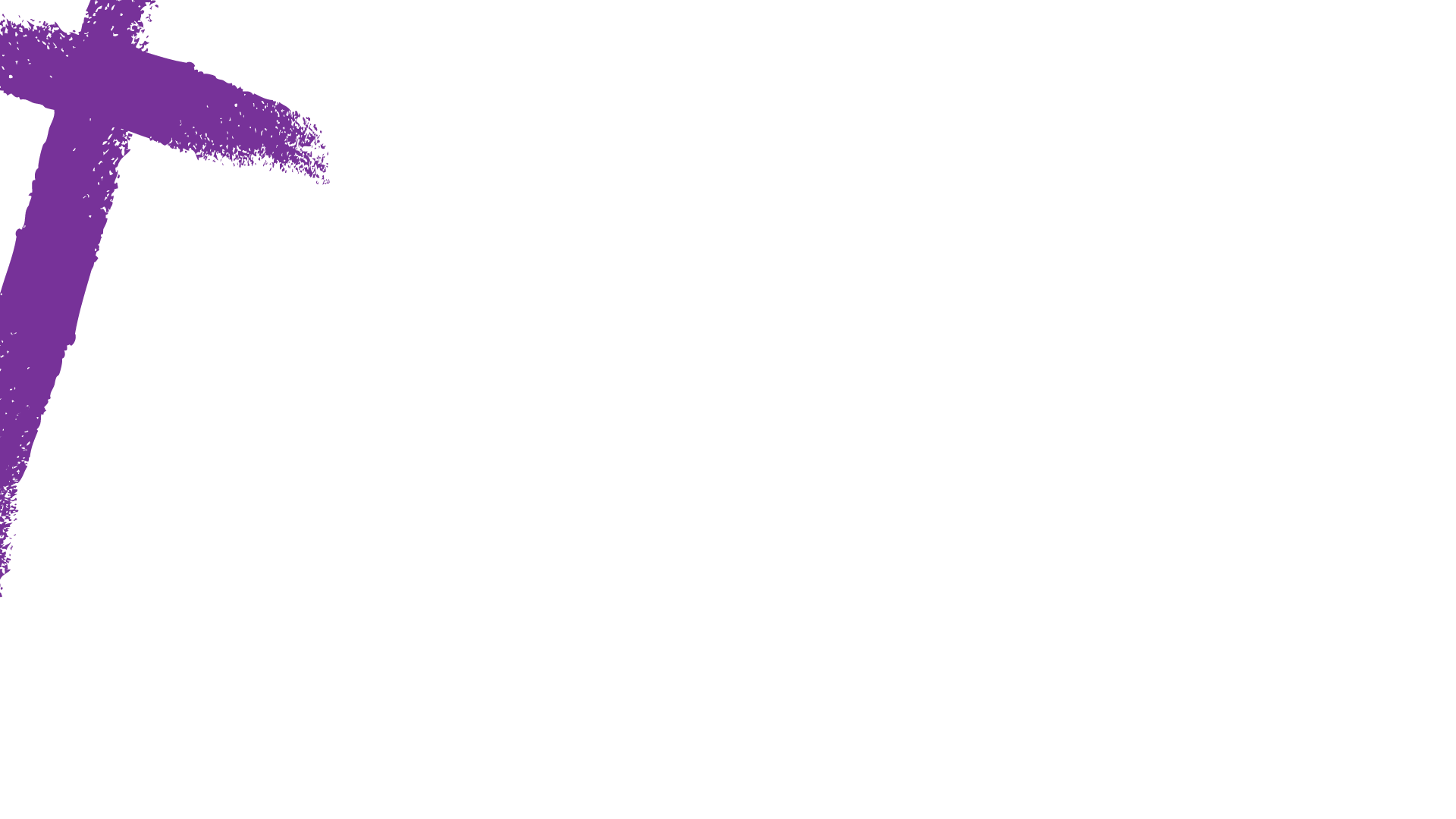 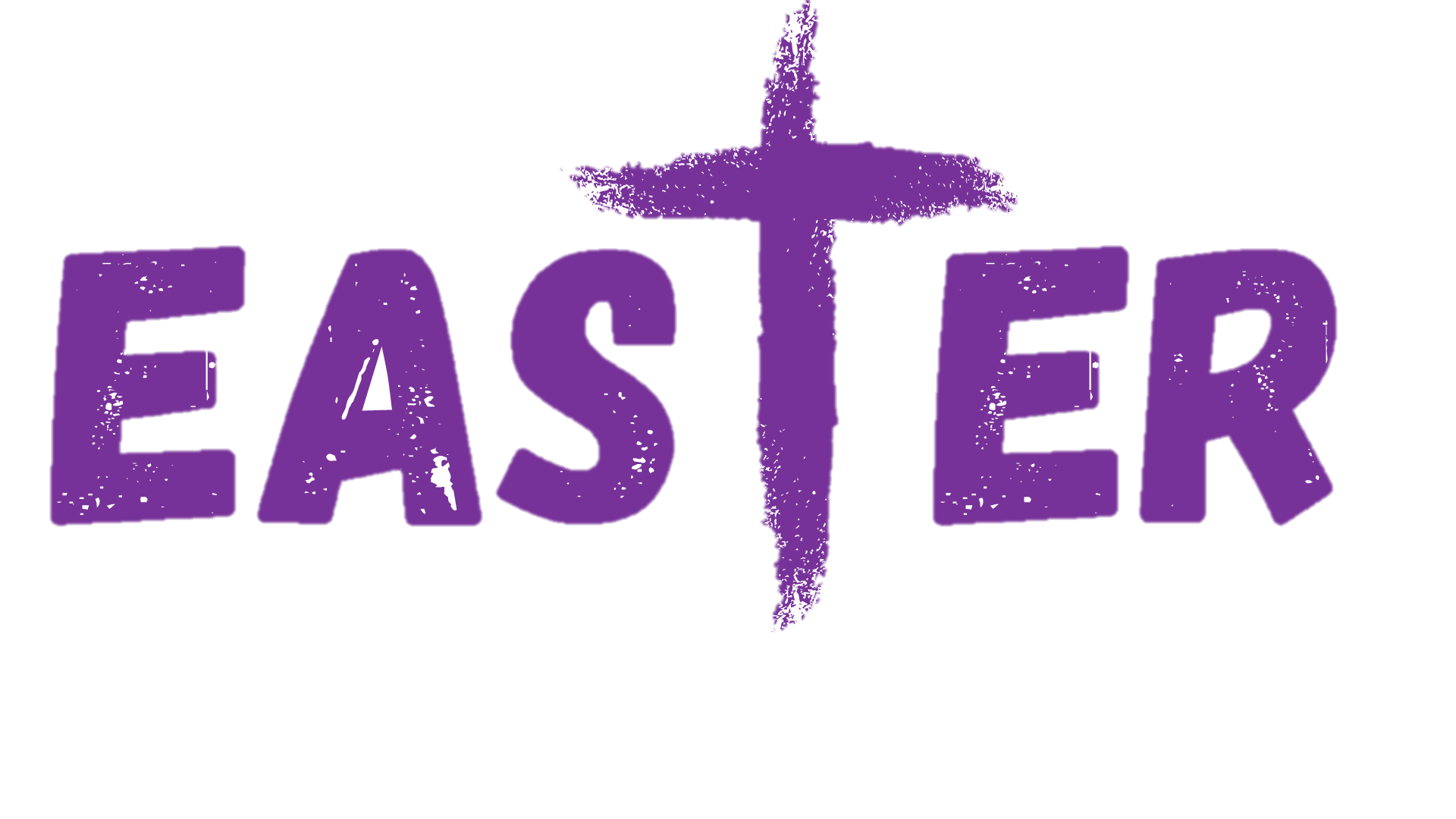 JOURNEY WITH JESUS
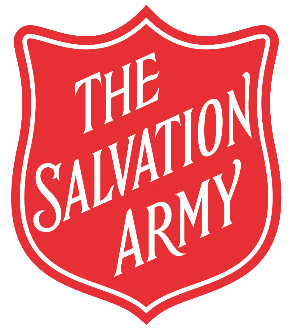 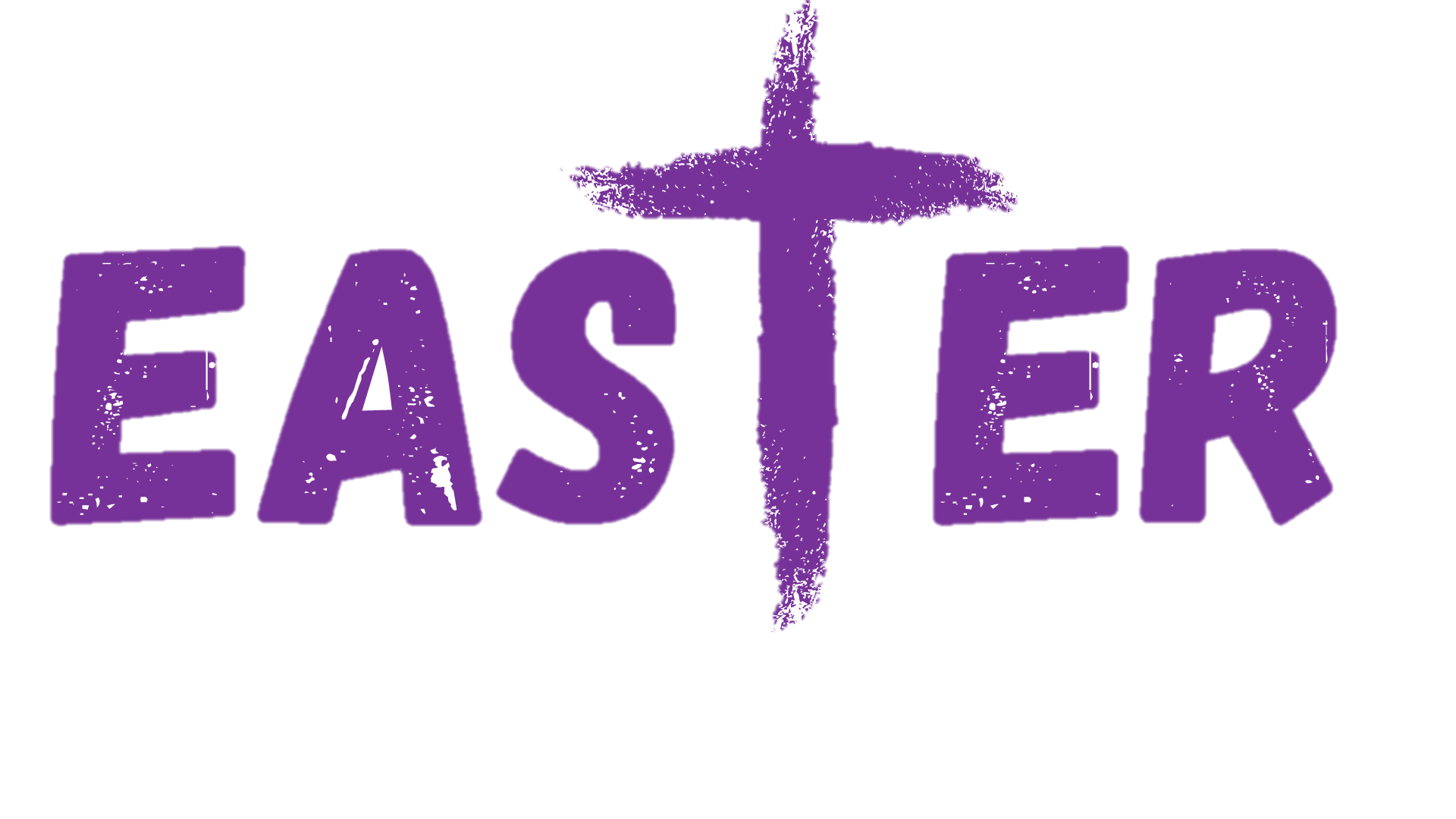 Add a heading
JOURNEY WITH JESUS
Add a subheading
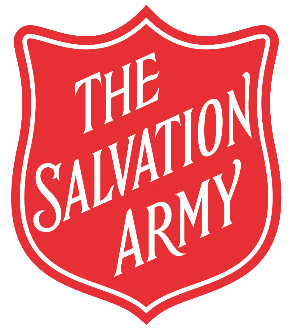